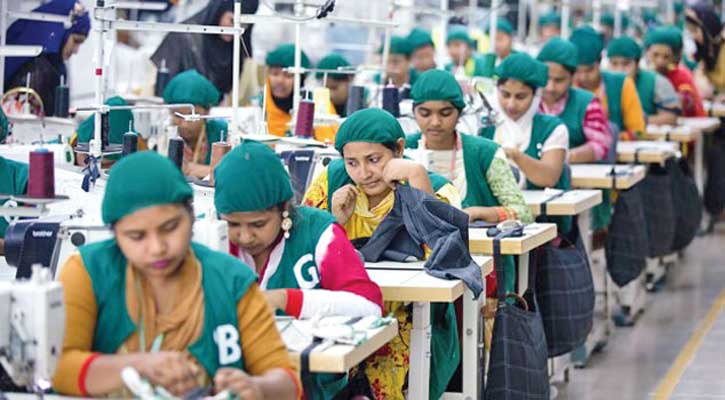 স্বাগতম
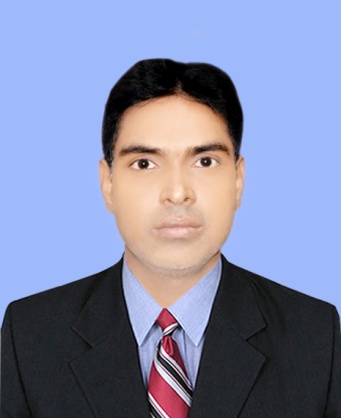 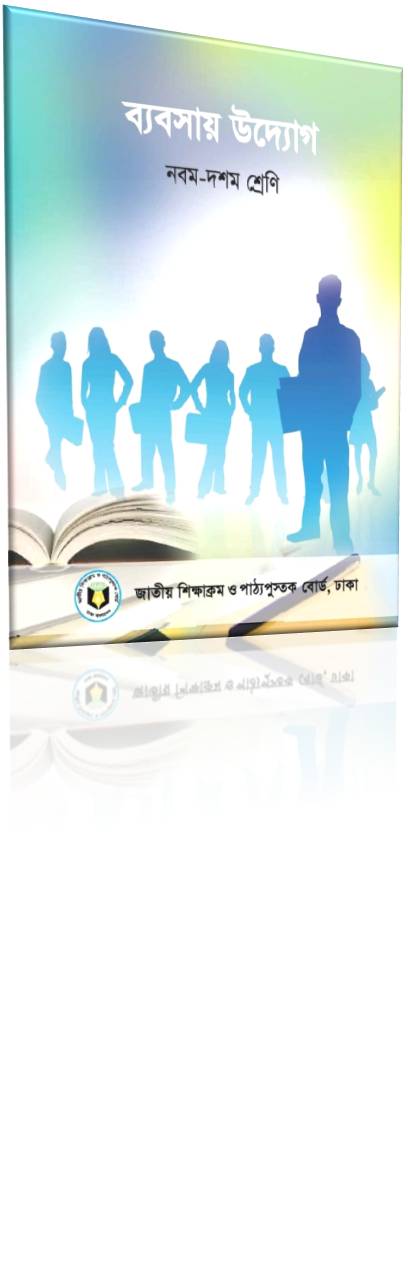 পরিচিতি
সজীব চন্দ্র দাস 
সহকারী শিক্ষক (ব্যবসায় শিক্ষা)
চকতাতারদী আলহাজ্ব লায়ন এম. এ বাতেন উচ্চ বিদ্যালয়।
মনোহরদী, নরসিংদী।
০১৭২৬-৬৮৬৮৬৭
শ্রেনিঃ দশম 
বিষয়ঃ ব্যবসায় উদ্যোগ
অধ্যায়ঃ সপ্তম  
সময়ঃ ৪৫ মিনিট
sajibchandradas28@gmail.com
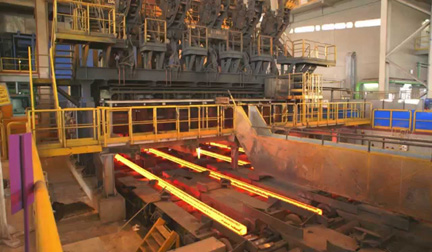 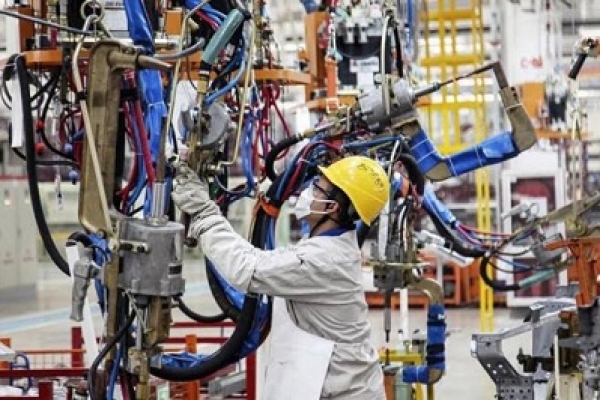 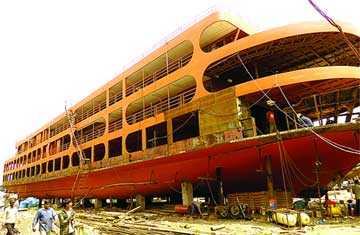 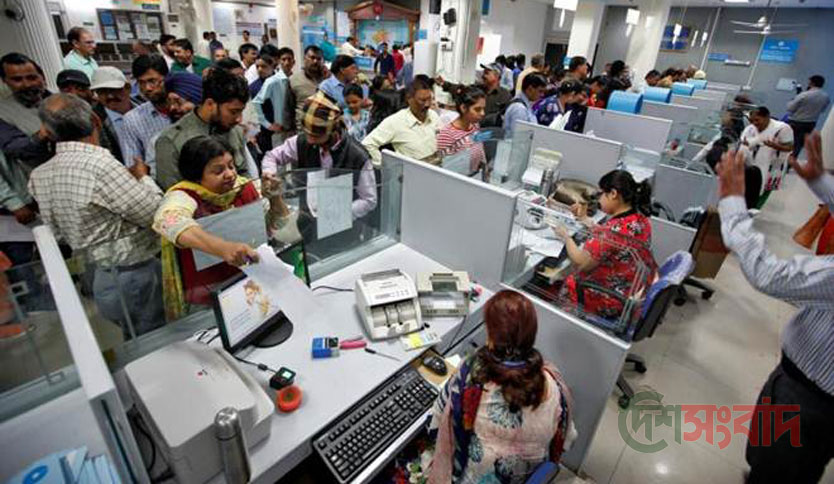 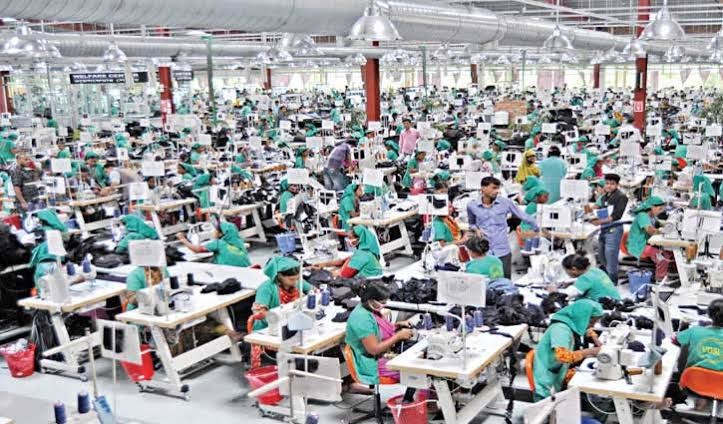 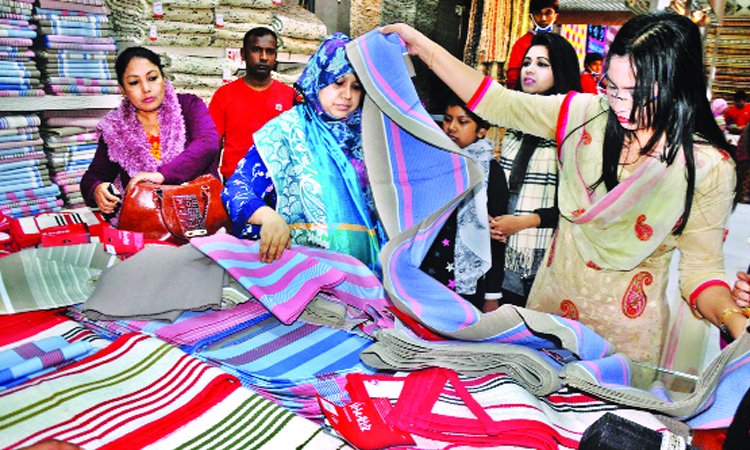 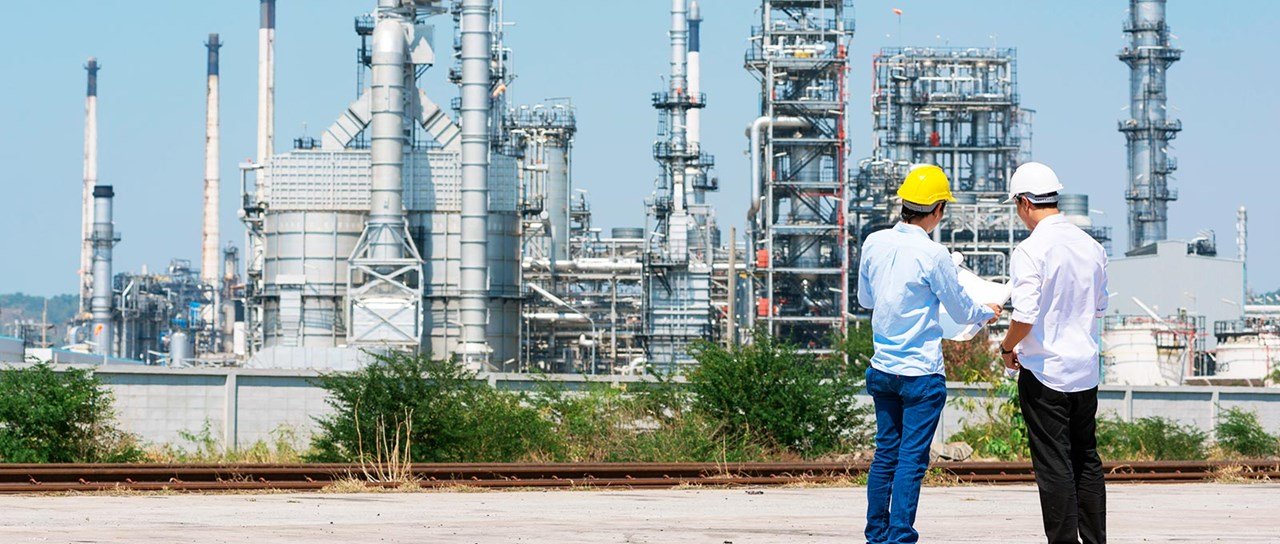 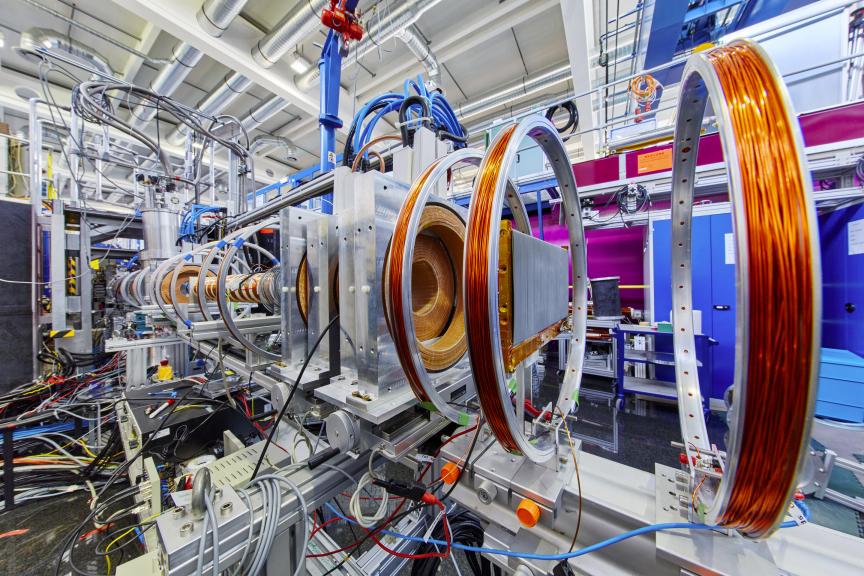 বৃহৎ শিল্প
শিখনফল
এই পাঠ শেষে শিক্ষার্থীরা –
 বৃহৎ শিল্প সম্পর্কে বলতে পারবে; 
 বাংলাদেশের বৃহৎ শিল্পের সম্ভাবনা ব্যাখ্যা করতে পারবে;
বাংলাদেশের আর্থ-সামাজিক প্রেক্ষাপটে বৃহৎ শিল্পের গুরুত্ব বর্ণনা করতে পারবে।
বৃহৎশিল্প
উৎপাদনমূখী শিল্পের ক্ষেত্রে বৃহৎ শিল্প বলতে সেসব শিল্প  প্রতিষ্ঠানে জমি এবং কারখানা ভবন ব্যতিরেকে স্থায়ী সম্পদের মূল্য বা প্রতিস্থাপন ব্যয়সহ ৩০ কোটি টাকার অধিক  কিংবা যেসব শিল্প প্রতিষ্ঠানে ২৫০ জনের অধিক শ্রমিক কাজ করে  সেসব প্রতিষ্ঠানকে বৃহৎ শিল্প বলে।
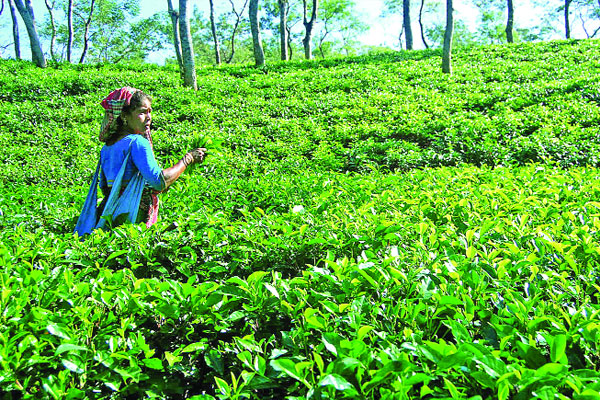 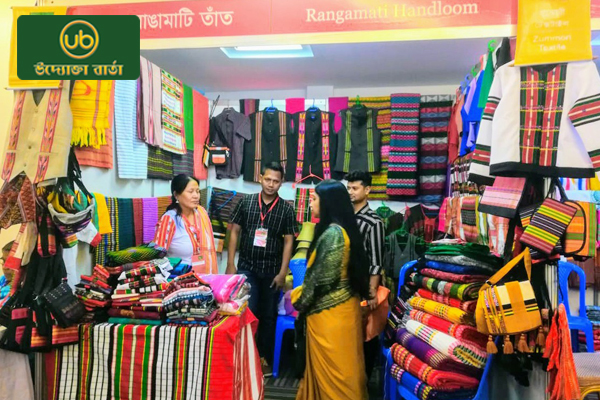 সেবামূলক  শিল্পের ক্ষেত্রে বৃহৎ শিল্প বলতে সেসব শিল্প  প্রতিষ্ঠানে জমি এবং কারখানা ভবন ব্যতিরেকে স্থায়ী সম্পদের মূল্য বা প্রতিস্থাপন ব্যয়সহ ১৫ কোটি টাকার অধিক  কিংবা যেসব শিল্প প্রতিষ্ঠানে ১০০ জনের অধিক শ্রমিক কাজ করে  সেসব প্রতিষ্ঠানকে বৃহৎ শিল্প বলে।
বাংলাদেশের সম্ভাবনাময় বৃহৎ শিল্পের ক্ষেত্রঃ
খাদ্য প্রক্রিয়াজাতকরণ শিল্প
তৈরি পোষাক শিল্প
জনশক্তি রপ্তানি
ভেষজ ঔষধ শিল্প
জাহাজ নির্মাণ ও পরিবেশসন্মত জাহাজ ভাঙ্গা শিল্প
চামড়া ও চামড়জাত পণ্য
নবায়ন যোগ্য শক্তি(সোলার পাওয়ার,উইন্ড মিল)
হাসপাতাল ও ক্লিনিক
পর্যটন শিল্প
অটোমোবাইল
আইসিটি পন্য ও আইসিটি ভিত্তিক সেবা
বায়ুগ্যাস প্রকল্প
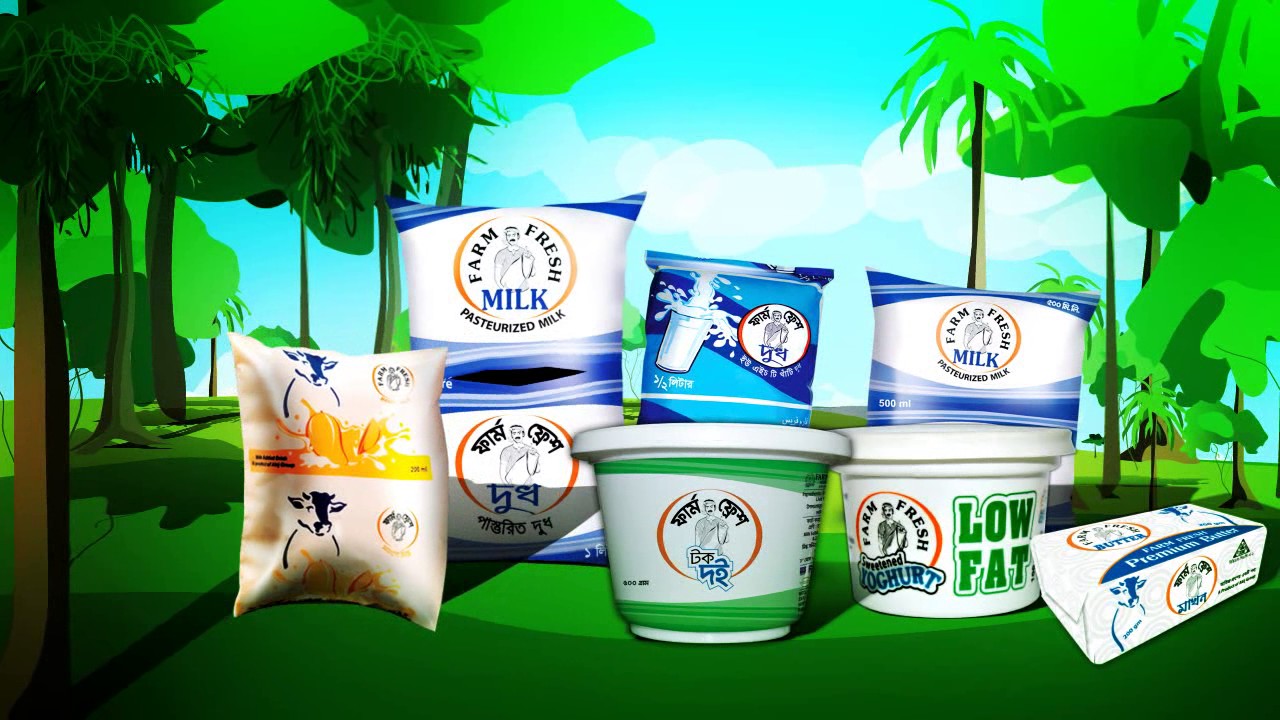 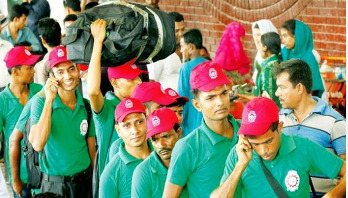 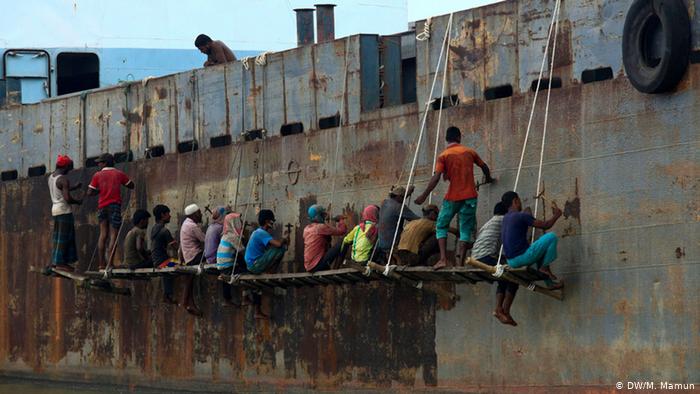 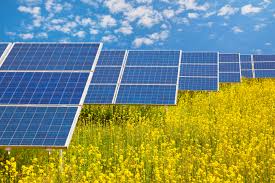 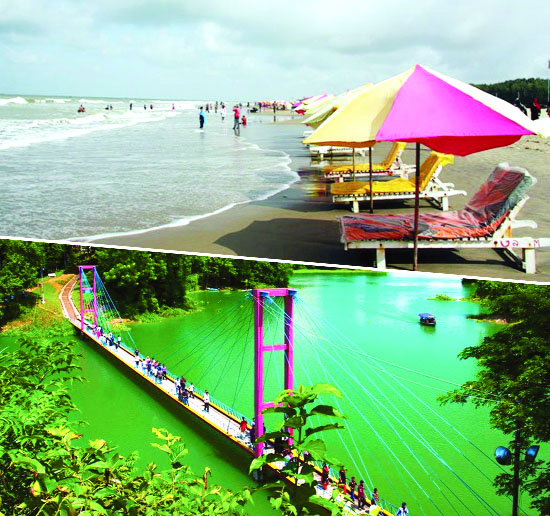 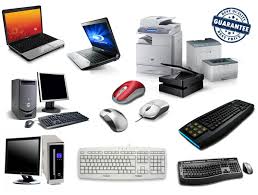 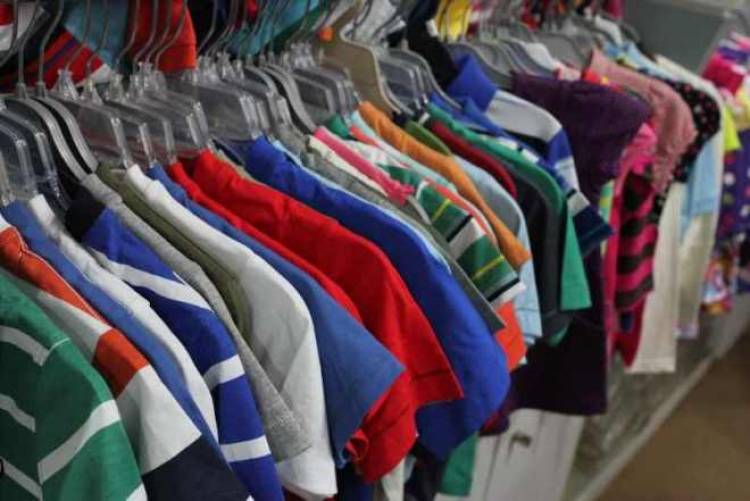 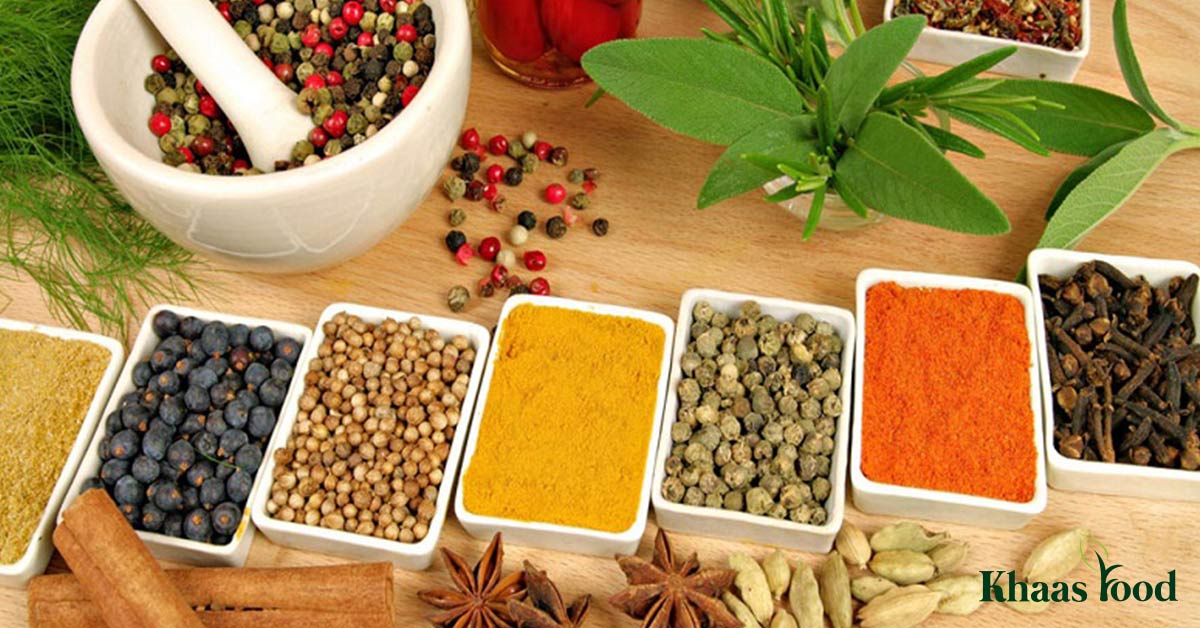 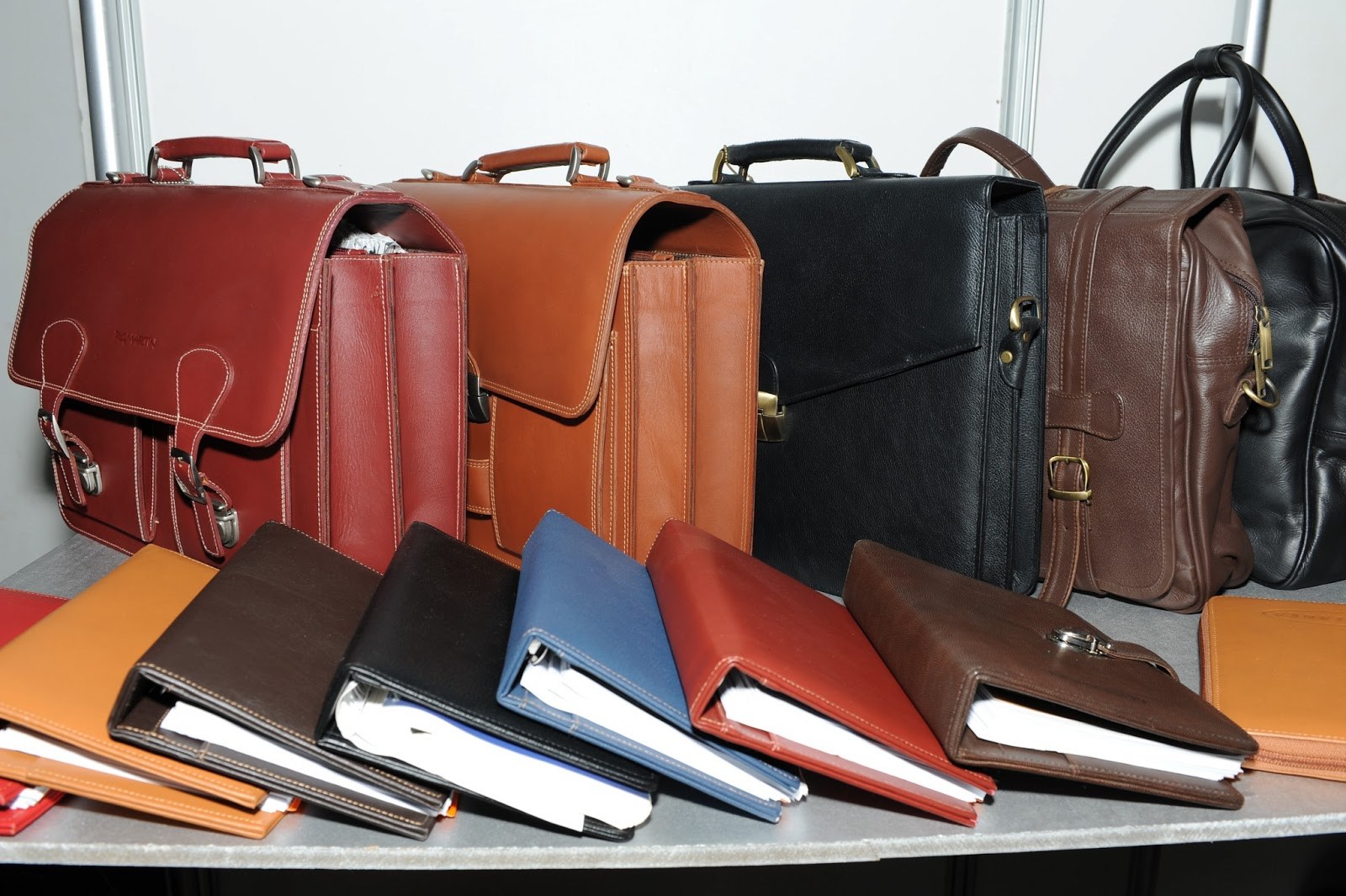 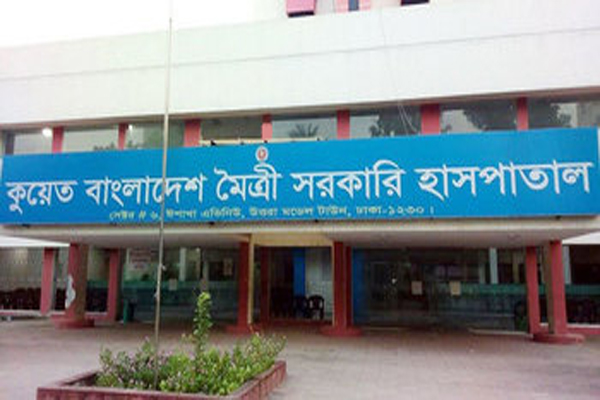 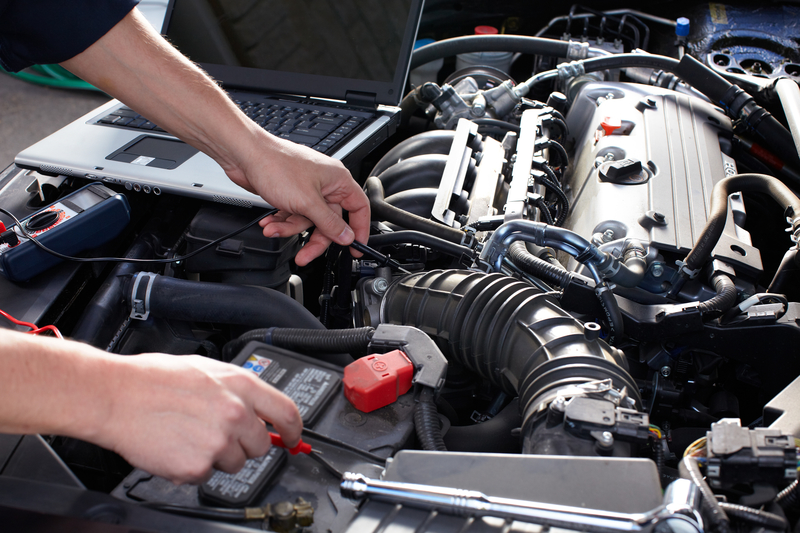 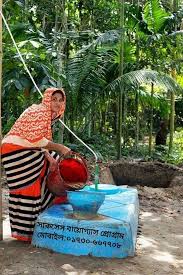 মোট জাতীয় উৎপাদনে (জিডিপিতে) শিল্পখাতে অবদান
(১৯৯৫-৯৬ সালকে ভিত্তি বছর ধরে)
(কোটি টাকা ধরে)
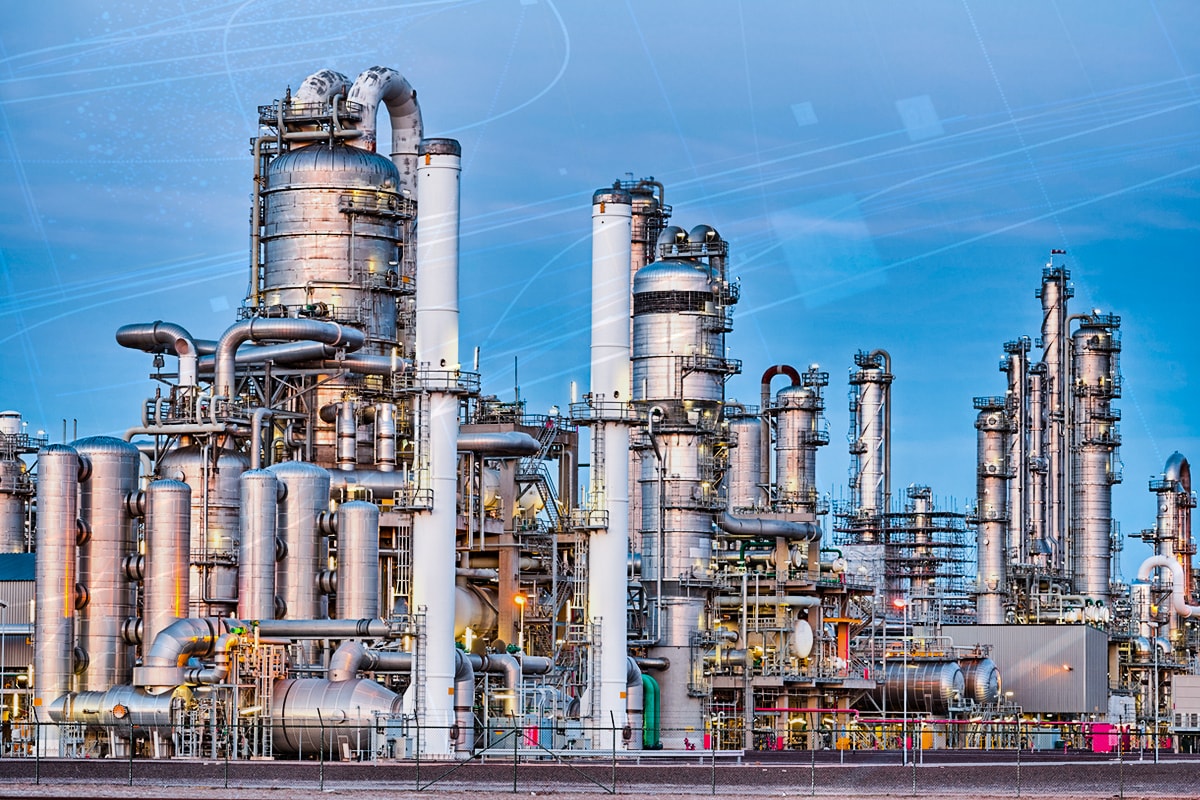 একক কাজঃ
১। বৃহৎ শিল্প কি ?
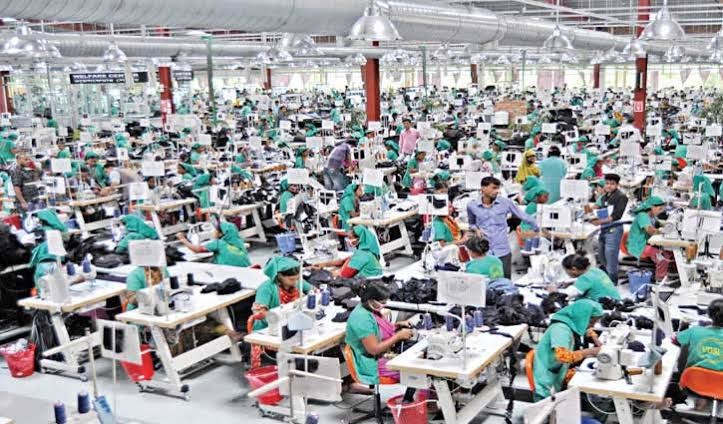 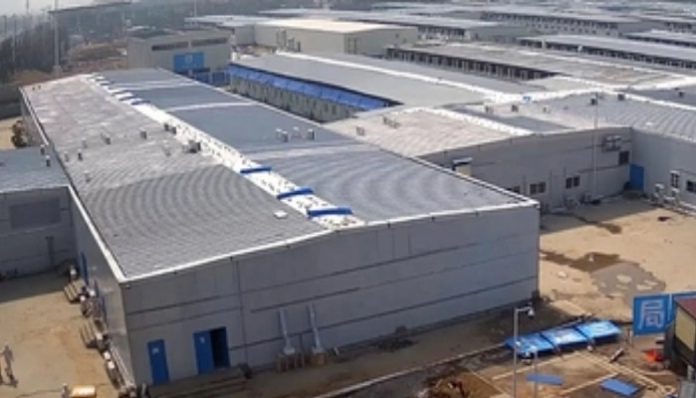 দলীয় কাজঃ
বাংলাদেশের সম্ভাবনাময় বৃহৎ শিল্পের তালিকা তৈরি কর।
মুল্যায়ন
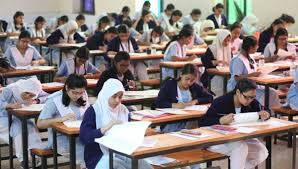 ১। উৎপাদনমূখী  বৃহৎ শিল্পের ক্ষেত্রে শ্রমিক সংখ্যা কত?
(ক) ২০০ অধিক
(খ)  ২৫০                   অধিক
(গ) ৩০০ অধিক
(ঘ)  ৩৫০ অধিক
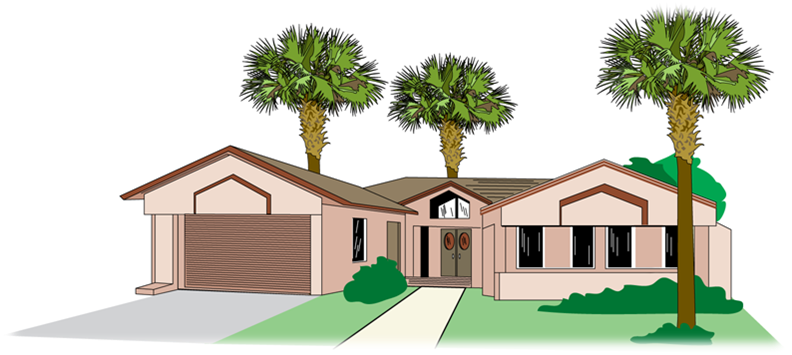 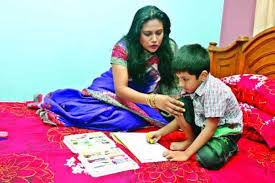 বাড়ির কাজঃ
বাংলাদেশের বৃহৎ শিল্পের গুরুত্ব বর্ণনা কর।
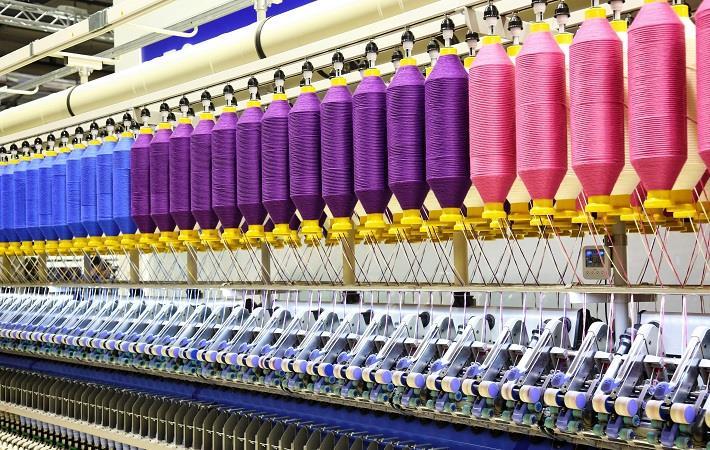 ধন্যবাদ